Pääkaupunkiseudun varhaiskasvatuskysely 2024 - Kauniainen22.1.2025Taloustutkimus OyTimo Myllymäki & Tuomo Turja
Sisällysluettelo
Tutkimuksen toteutus					3
Taustatiedot						6
Lapselle esitetyt kysymykset				12
Varhaiskasvatukseen hakeminen ja aloittaminen	15
Lapsen osallisuus ja toiminnan laatu			17
Yhteistyö henkilökunnan kanssa			19
Yleisarvosana						21
Kooste kaikista väittämistä				23
Kehittämisanalyysi					26
Avoin kysymys					31
Kaupungin vertailusivut				34
Liitteet
2
Tutkimuksen toteutus
3
Tutkimuksen toteutus
Tutkimuslomakkeen täytti loppuun kaikkiaan 11429 vastaajaa. Lisäksi dataan otettiin mukaan sellaisia, jotka olivat vastanneet lomakkeen loppuun saakka, mutta unohtaneet kuittaa lomaketta vastatuksi. Näin ollen 11582 vastaajaa osallistui tutkimukseen.
Suurin osa vastauksista tuli suomenkielisen lomakkeen kautta. Tässä eri lomakekieliversioiden vastaajamäärät:
Suomi	8851
Englanti	1330
Ruotsi	626
Venäjä	333 
Muut	442 
Kaupungeittain vastauksia tuli seuraavasti:
	Vastaajia	Ilmoitettu lapsimäärä	Vastausaktiivisuus
Helsinki	5218	30512	17 %
Vantaa	3041	12440	24 %	
Espoo	3026	16737	18 %
Kauniainen	297	648	46 %
Yhteensä	11582	60337	19 %

Taloustutkimuksessa tutkimuksen yhteyshenkilöinä toimivat Timo Myllymäki ja Tuomo Turja, etunimi.sukunimi@taloustutkimus.fi.
Kysely toteutettiin neljälle pääkaupunkiseudun kaupungille: Espoo, Helsinki, Kauniainen ja Vantaa.
Suurimmaksi osaksi toimipisteillä oli toimipistekohtaiset linkit, osalla Helsingin toimipisteistä oli kuitenkin yhteiset linkit.
Kysely toteutettiin sähköisenä kyselynä siten, että Taloustutkimus lähetti kutsut suurimmalle osalle Helsingin toimipisteistä suoraan, pienemmän osan (esimerkiksi Helsingin yksityiset toimipisteet) kanssa toimittiin niin, että Taloustutkimus lähetti linkit Helsingin kaupungin nimeämälle yhteyshenkilölle, joka jakoi linkit eteenpäin.
Muiden kaupunkien kanssa toimittiin siten, että Taloustutkimus lähetti linkit excel-taulukkona ja kukin kaupunki jakoi linkkejä eteenpäin omalla tavallaan.
Vastaaminen oli mahdollista kahdeksalla kielellä: suomi, ruotsi, englanti, albania, arabia, somali, venäjä ja viro. Jokaiselle kielelle oli tehty omat saatekirjeet, jotka jaettiin linkin jakamisen yhteydessä.
Vastausten kertymistä seurattiin toimipisteittäin ja kaupunkeja informoitiin useita kertoja tilanteesta ja niistä yksiköistä, joista vastauksia ei vielä ollut kertynyt.
Tiedonkeruu oli avoinna 23.10. – 17.11.2024 välisenä aikana. Tiedonkeruu oli poikki 26.-28.10. välisenä aikana. Tiedonkeruu avattiin uudelleen 28.10.2024.
4
Tiedonkeruun sujumisesta
Tiedonkeruuta jatkettiin alkuperäisestä suunnitelmasta 11 vuorokaudella, koska tiedonkeruun aikana oli erilaisia ongelmatilanteita: 
linkkitekstin muuntuminen kaupungin ja yksittäisen vastaanottajan tietoturva-asetusten vuoksi (Helsinki)
linkkitekstin sisältämä väärä hyperlinkki, mikä linkkitekstin kopioimistavasta riippuen aiheutti sen, että vastauksia ohjautui väärään toimipisteeseen laajemmin Espoossa ja Kauniaisissa sekä muutamassa toimipisteessä Helsingissä. Vantaalla ongelmaa ei ollut.
Tämän vuoksi tiedonkeruu oli ensimmäisen viikonlopun ajan (26.10.-28.10.) pysähdyksissä ja avattiin uudelleen maanantaina 28.10.
Väärän linkin kautta vastanneista noin 10 prosenttia pystyttiin paikantamaan avointen vastausten kautta oikeisiin yksiköihin. Ne vastaukset, joita ei pystytty paikantamaan, ovat mukana Espoon, Helsingin ja Kauniaisten kaupunkitason tuloksissa sekä pääkaupunkiseututason tuloksissa.
toimitetun ohjeistuksen häviäminen päiväkodissa
väärän päiväkodin linkin tai puutteellisten saateviestien jakaminen sekä 
itse vastaamiseen liittyvänä ongelmana se, että vastaajan laiteasetusten vuoksi linkki ei avautunut
Ongelmatilanteita varten vastaajalle oli avattu sähköpostiosoite, johon he pystyivät ottamaan suoraan yhteyttä. Yhteyttä ottaneiden kanssa selvitettiin ongelmatilanteet ja toimitettiin linkki tarvittaessa uudelleen.
5
Taustatiedot
6
Kieli, jolla lomakkeelle on vastattu
Kaikki vastaajat, n=297
7
Lapsen syntymävuosi
Kaikki vastaajat, n=297
8
Lapsen syntymävuosi ja kieli
Muiden kielien vastaajia vähän, tuloksia ei esitetä
9
Lapsen sukupuoli
Kaikki vastaajat, n=297
10
Lapsen aloitusaika nykyisessä varhaiskasvatus- tai esiopetuspaikassa
Kaikki vastaajat, n=297
11
Lapselle esitetyt kysymyksetVastaaminen ei ollut pakollista
Mitkä asiat tekevät sinut iloiseksi päiväkodissa?Mitkä asiat harmittavat sinua päiväkodissa?

Kysymykset esitettiin avoimena. 
Vastaukset teemoiteltiin ja analysoitiin tekoälyavusteisesti.
12
Mitkä asiat tekevät sinut iloiseksi päiväkodissa?
Tekoälyn teemoittelema ja analysoima, samaan aiheeseen liittyviä teemoja niputettu
Kaikki vastaajat, n=297
13
Mitkä asiat harmittavat sinua päiväkodissa?
Tekoälyn teemoittelema ja analysoima, samaan aiheeseen liittyviä teemoja niputettu
Kaikki vastaajat, n=297
14
Varhaiskasvatukseen hakeminen ja aloittaminen5=täysin samaa mieltä – 1=täysin eri mieltä
Kysymykset esitetty vain heille, jotka aloittaneet nykyisessä paikassaan elokuussa 2024 tai sen jälkeen.
15
Varhaiskasvatukseen hakeminen ja aloittaminen
Lapsi aloittanut nykyisessä paikassa elokuussa 2024 tai sen jälkeen, n=125
16
Lapsen osallisuus ja toiminnan laatu5=täysin samaa mieltä – 1=täysin eri mieltä
17
Lapsen osallisuus ja toiminnan laatu
Kaikki vastaajat, n=297	*) Oppimisympäristöjä ovat esim. ryhmätilat, kulttuuri- ja liikuntapaikat, luontokohteet, digitaaliset oppimisympäristöt
18
Yhteistyö henkilökunnan kanssa5=täysin samaa mieltä – 1=täysin eri mieltä
19
Yhteistyö henkilökunnan kanssa
Kaikki vastaajat, n=297
20
Yleisarvosana10=erinomainen – 4=heikko
21
Minkä yleisarvosanan annat lapsesi varhaiskasvatukselle/esiopetukselle
Varhaiskasvatuksen / esiopetuksen yleisarvosana




9,30
2022: 9,2
2020: 9,2
Kaikki vastaajat, n=297
22
Kooste kaikista väittämistä
23
Kaikki asiakastyytyväisyysväittämät 1/2
Kaikki vastaajat, n=297	**) Lapsi aloittanut nykyisessä paikassa elokuussa 2024 tai sen jälkeen, n=125
24
Kaikki asiakastyytyväisyysväittämät 2/2
Kaikki vastaajat, n=297	 *) Oppimisympäristöjä ovat esim. ryhmätilat, kulttuuri- ja liikuntapaikat, luontokohteet, digitaaliset oppimisympäristöt 
                                                   **) Lapsi aloittanut nykyisessä paikassa elokuussa 2024 tai sen jälkeen, n=125
25
Kehittämisanalyysi
26
A
D
Vaikutus arvo-sanaan
B
C
Arvosana
Varhaiskasvatuksen vahvuudet ja kehittämisen kohteet
Koska eri asioiden tärkeyttä tai merkittävyyttä ei ole kysytty vastaajilta suoraan, voidaan asiaa tarkastella tilastollisin keinoin, hyödyntämällä regressioanalyysia. Tässä kaikki tutkitut väittämät analysoidaan suhteessa annettuun yleisarvosanaan ja tarkastellaan tutkittujen väittämien keskinäistä järjestystä eli mikä tai mitkä asiat eniten vaikuttavat syntyneeseen kokonaisnäkemykseen ja millä asialla tai asioilla ei ole niin paljon merkitystä siihen, kuinka tyytyväisiä yleensä varhaiskasvatukseen asiakkaat ovat.
X-akselilla on annettu arvosana ja Y-akselilla sen vaikutus kokonaisarvioon erikseen laskettuna. Tässä arvioidaan tutkittujen ominaisuuksien suhteellista asemaa ja vaikutusta kokonaisarvioon. Tekijöiden yhteenlaskettu vaikutus on 100 %.
Nelikenttien tavoitetaso on asteikolla 1-5 asetettu yleensä tasoon 3,75, mutta tässä tapauksessa kun arviot ovat niin myönteisiä ja kaikissa väittämissä tyytyväisyys on tätä tavoitetasoa korkeammalla, voidaan tavoitetasona käyttää myös väittämien aritmeettista keskiarvoa.
A: Ensisijaiset kehityskohteet
B: Toissijaiset kehityskohteet
C: Resurssivahvuudet
D: Suurimmat vahvuudet
27
Vahvuus/heikkous portfolioVarhaiskasvatukseen hakeminen ja aloittaminen
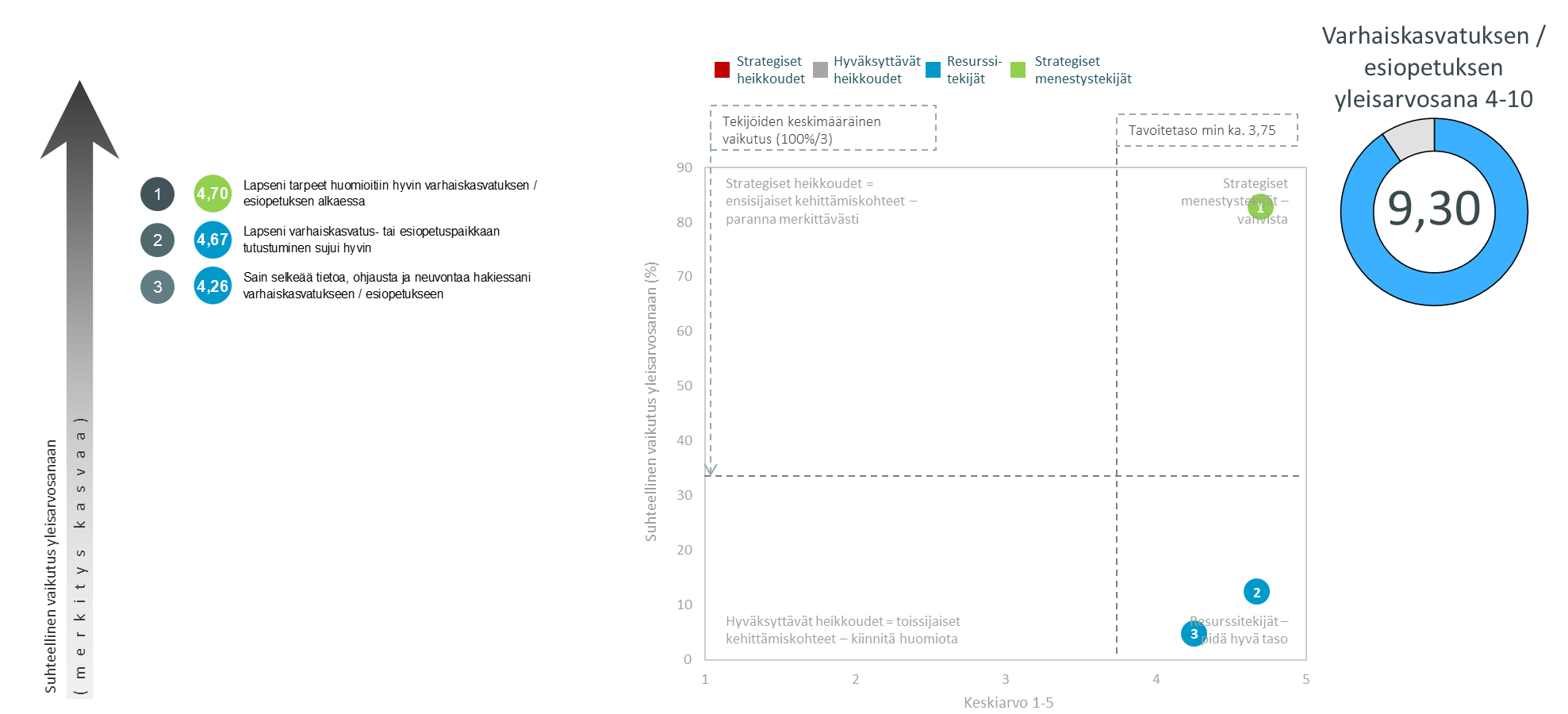 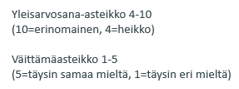 28
Vahvuus/heikkous portfolioLapsen osallisuus ja toiminnan laatu
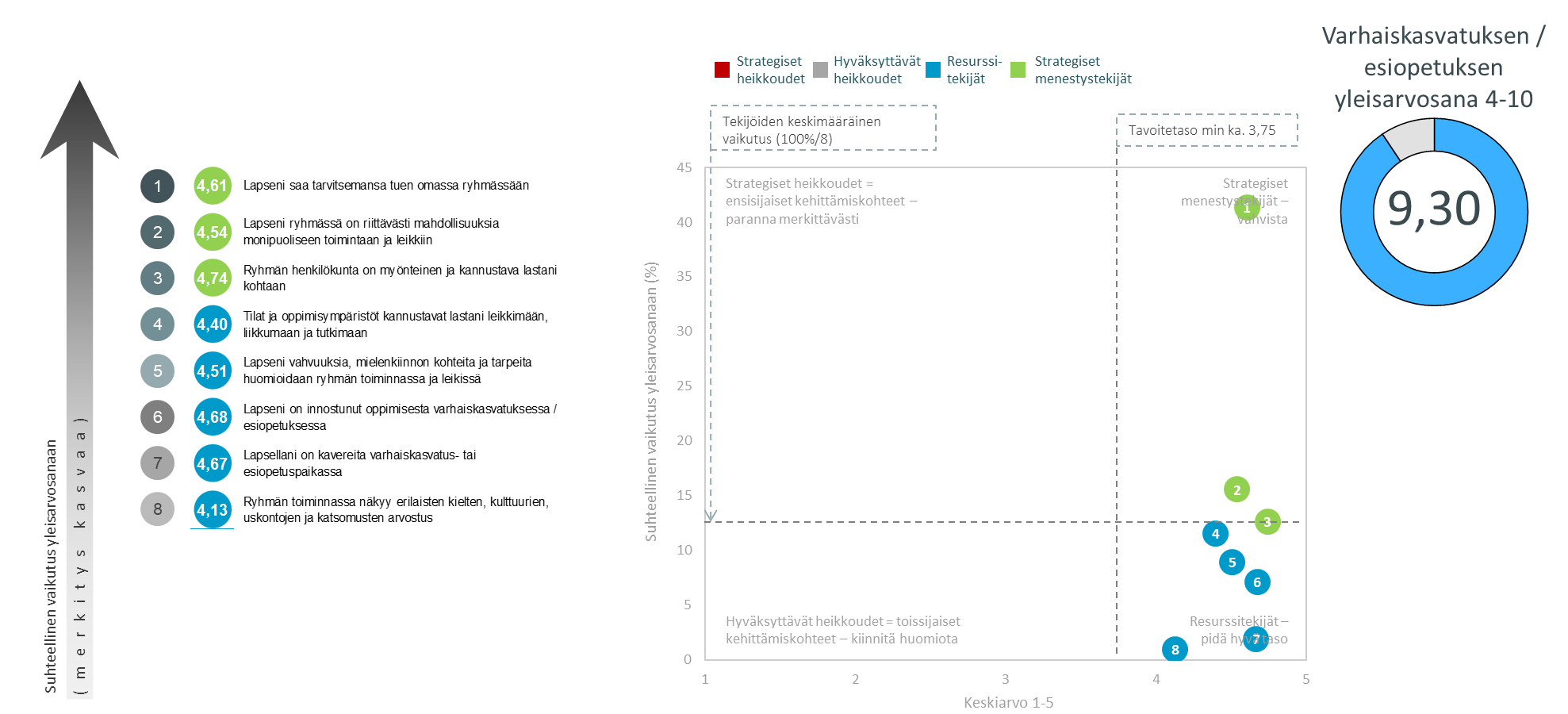 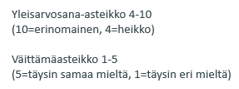 29
Vahvuus/heikkous portfolioYhteistyö henkilökunnan kanssa
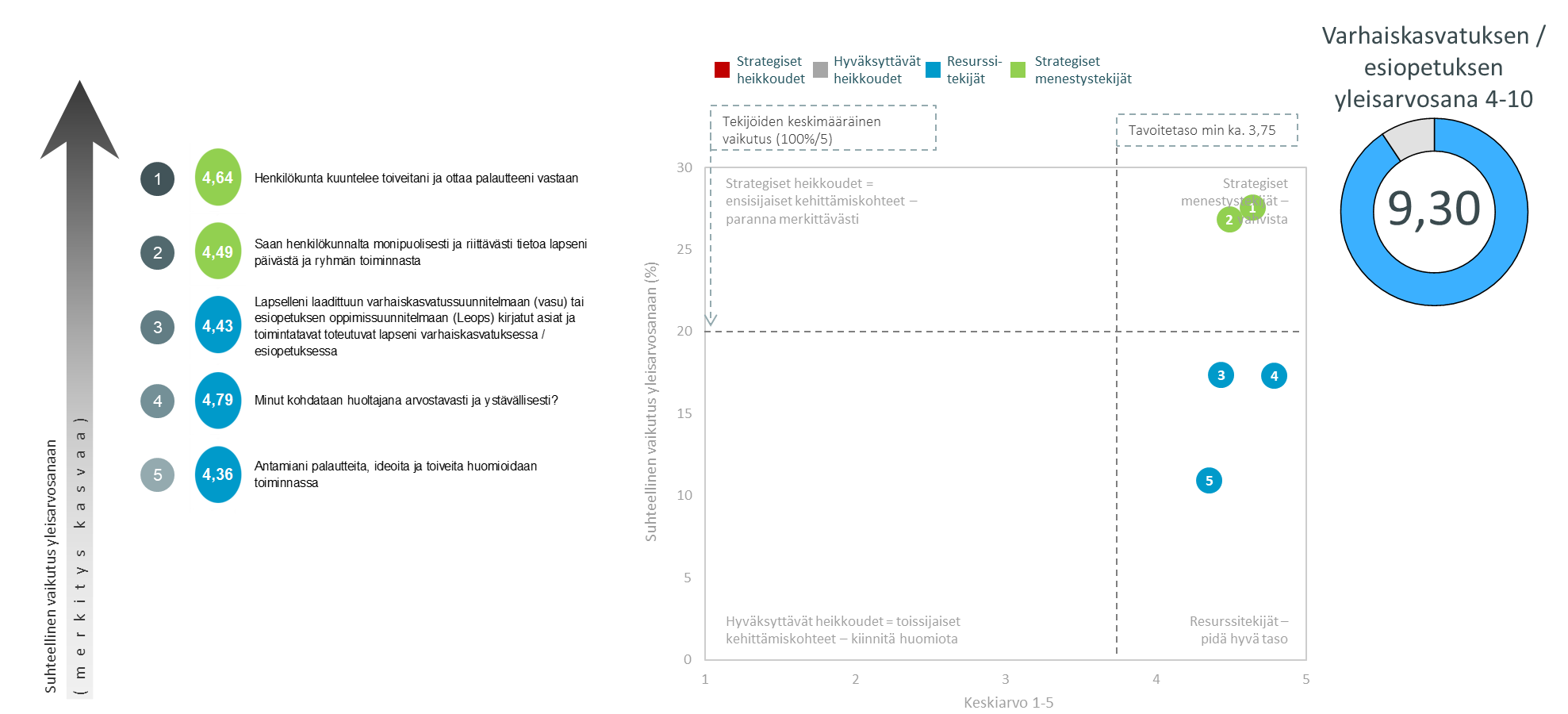 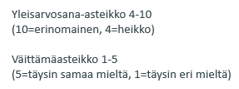 30
Avoin kysymysMiten kehittäisit varhaiskasvatusta tai esiopetusta? Mitä muuta palautetta haluat antaa?Vastaukset teemoiteltiin ja analysoitiin tekoälyavusteisesti.
31
Miten kehittäisit varhaiskasvatusta tai esiopetusta?
Tekoälyn teemoittelema ja analysoima
Kaikki vastaajat, n=297
32
Miten kehittäisit varhaiskasvatusta tai esiopetusta?
Tekoälyn teemoittelema ja analysoima
Kaikki vastaajat, n=297
33
Kaupungin vertailusivut
34
Varhaiskasvatukseen hakeminen ja aloittaminen
Asteikko 1-5
5=Täysin samaa mieltä
4=Jokseenkin samaa mieltä
3=En samaa enkä eri mieltä
2=Jokseenkin eri mieltä
1=Täysin eri mieltä
Lapsi aloittanut nykyisessä paikassa elokuussa 2024 tai sen jälkeen, n=125
35
Varhaiskasvatukseen hakeminen ja aloittaminen
Asteikko 1-5
5=Täysin samaa mieltä
4=Jokseenkin samaa mieltä
3=En samaa enkä eri mieltä
2=Jokseenkin eri mieltä
1=Täysin eri mieltä
Lapsi aloittanut nykyisessä paikassa elokuussa 2024 tai sen jälkeen, n=125
36
Lapsen osallisuus ja toiminnan laatu
Asteikko 1-5
5=Täysin samaa mieltä
4=Jokseenkin samaa mieltä
3=En samaa enkä eri mieltä
2=Jokseenkin eri mieltä
1=Täysin eri mieltä
*) Oppimisympäristöjä ovat esim. ryhmätilat, kulttuuri- ja liikuntapaikat, luontokohteet, digitaaliset oppimisympäristöt
Kaikki vastaajat, n=297
37
Lapsen osallisuus ja toiminnan laatu
Asteikko 1-5
5=Täysin samaa mieltä
4=Jokseenkin samaa mieltä
3=En samaa enkä eri mieltä
2=Jokseenkin eri mieltä
1=Täysin eri mieltä
Kaikki vastaajat, n=297
*) Oppimisympäristöjä ovat esim. ryhmätilat, kulttuuri- ja liikuntapaikat, luontokohteet, digitaaliset oppimisympäristöt
38
Yhteistyö henkilökunnan kanssa
Asteikko 1-5
5=Täysin samaa mieltä
4=Jokseenkin samaa mieltä
3=En samaa enkä eri mieltä
2=Jokseenkin eri mieltä
1=Täysin eri mieltä
Kaikki vastaajat, n=297
39
Yhteistyö henkilökunnan kanssa
Asteikko 1-5
5=Täysin samaa mieltä
4=Jokseenkin samaa mieltä
3=En samaa enkä eri mieltä
2=Jokseenkin eri mieltä
1=Täysin eri mieltä
Kaikki vastaajat, n=297
40
Yleisarvosana varhaiskasvatukselle ja esiopetukselle
Asteikko 4-10
10=Erinomainen
4=Heikko
Kaikki vastaajat, n=297
41
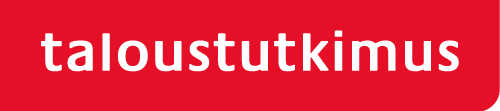 LUOTETTAVUUSRAJATAULUKKO 95 %:N TASOLLE
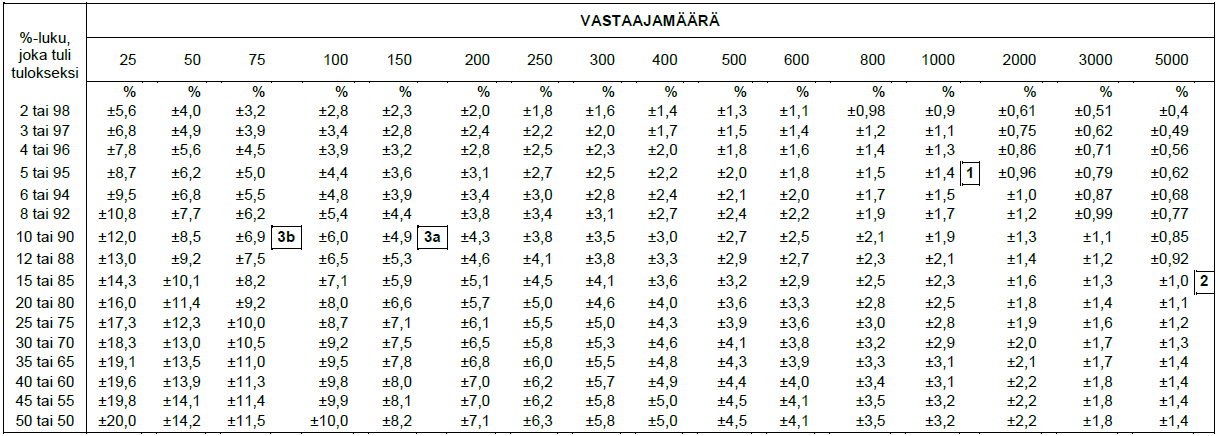 Esimerkki 1
Jos tuhannesta vastaajasta 5 % on ostanuttuotetta, on virhemarginaali ±1,4 prosenttiyksikköä. Koko väestössä on siis 95 %:n luotettavuustason mukaan 3,6–6,4 % tuotetta ostaneita.
Esimerkki 2
Oletetaan ennen tutkimusta, että tuotteen markkinaosuus on noin 15 %. Halutaan selvittää 
asia ±1 prosenttiyksikön tarkkuudella. Tutkimukseen tarvitaan 5000 vastaajaa.
Esimerkki 3a) Tuhannen vastaajan joukossa 15–19-vuotiaita on 150, 
ja näistä 10 % ilmoittaa ostavansa säännöllisesti tuotetta X. 
Todellinen ostajien osuus 95 %:n luotettavuustasolla on 
10 % ±4,9 eli 5,1–14,9 %.b) Jos otoskoko olisi puolta pienempi eli 500, 15–19-vuotiaita vastaajia olisi 75 ja todellinen 
ostajien osuus olisi 10 % ±6,9 eli 3,1–16,9 %.
17.12.2024
Pääkaupunkiseudun varhaiskasvatuskysely 2024 - KAUNIAINEN
42
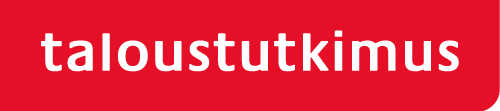 KAHDESTA ERI TUTKIMUKSESTA SAATUJEN TULOSTEN VÄLISTEN EROJEN LUOTETTAVUUSTAULUKKO 95 %:N TASOLLE
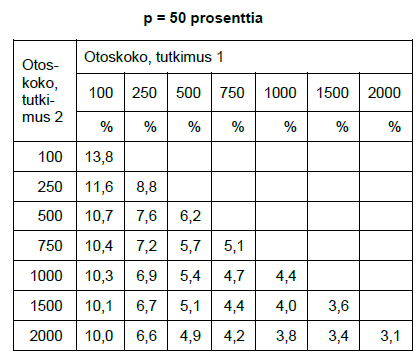 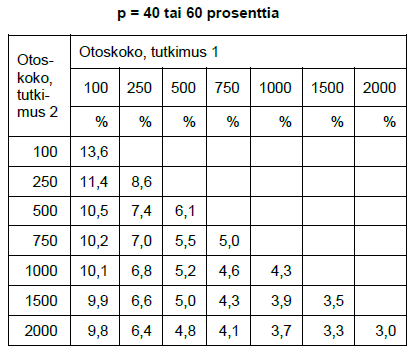 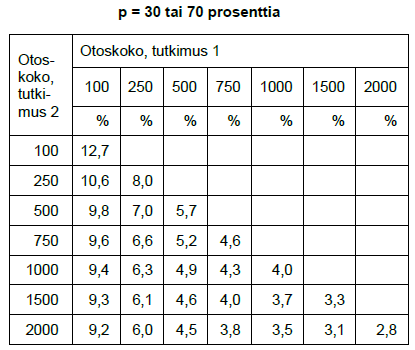 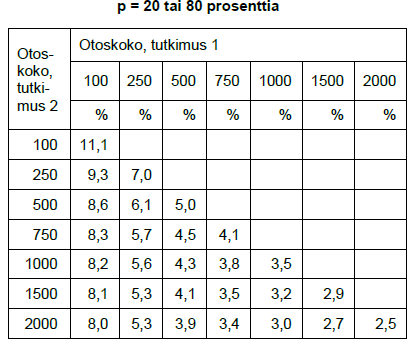 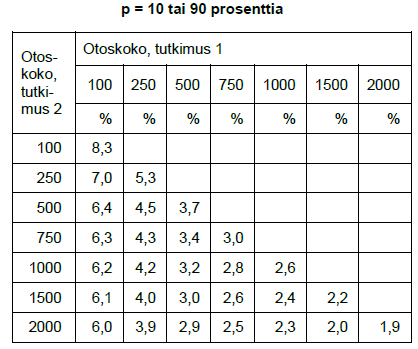 Näiden taulukoiden avulla voidaan arvioida eri-suuruisten otosten ja eri tutkimusten avulla saatujen prosenttilukujen erotusten merkitsevyyttä.
 
Taulukoista valitaan aina se, jossa p (=prosenttiluku) on lähinnä saatua tulosta/osuutta.

ESIMERKKI
 
Tehtiin kaksi eri tutkimusta eri aikoina. Toisessa oli 250 vastaajaa ja toisessa 1000. Tuotteen markkina-osuus oli pienemmässä tutkimuksessa 37 % ja suuremmassa 35 %.
 
Tarkasteluun valitaan taulukko p = 40 tai 60 %, koska saadut tulokset ovat kaikkein lähimpänä sitä. Taulukosta katsotaan luku otoskokojen 1000 ja 250 risteyskohdasta. Tässä tapauksessa tulosten eron merkitsevyyteen olisi vaadittu 6,8 prosenttiyksikön  ero, joten tehtyjen tutkimusten tulosten ero (2 prosenttiyksikköä) ei ollut merkitsevä.
17.12.2024
Pääkaupunkiseudun varhaiskasvatuskysely 2024 - KAUNIAINEN
43
Kiitos! Tack!